Да опазим природата
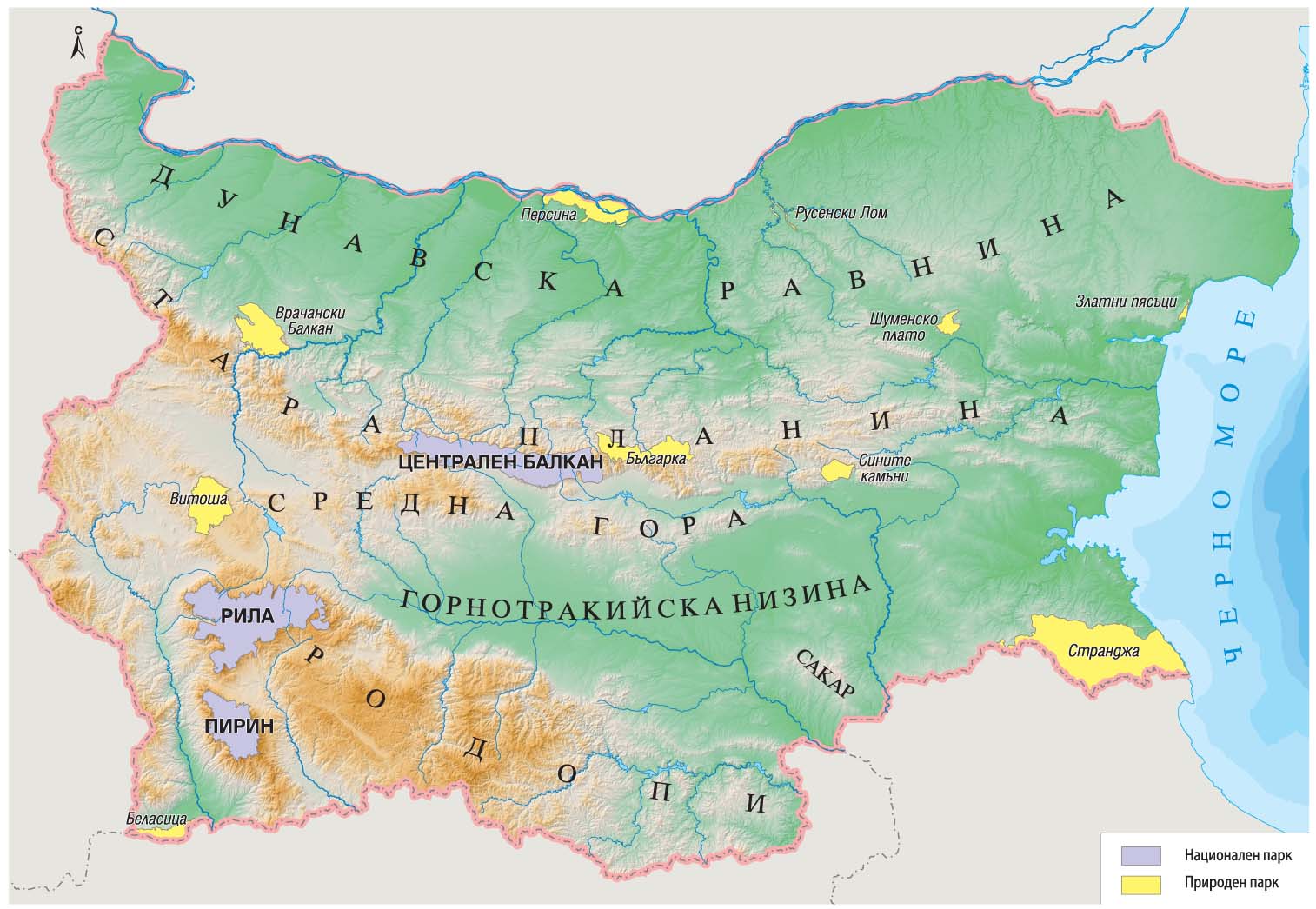 Защитени територии
Национален парк „Рила“
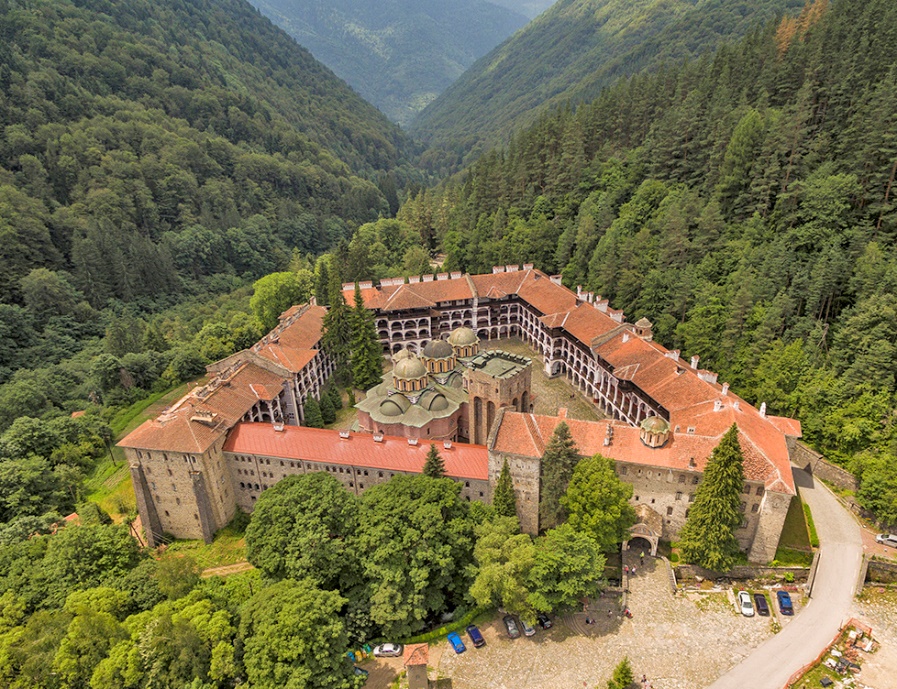 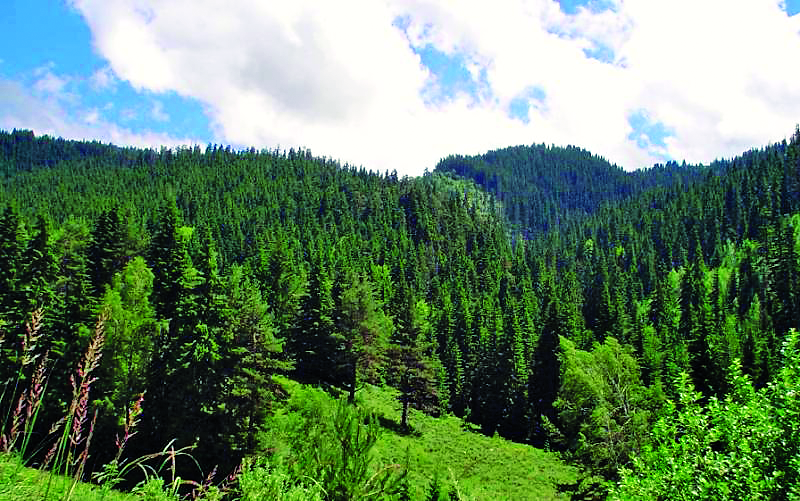 От него извира най-дългата река в България – Искър.
От него извира най-пълноводната река в България – Марица.
Тук се намира Рилският манастир.
Резерват „Парангалица“
Рилски манастир
Национален парк „Пирин“
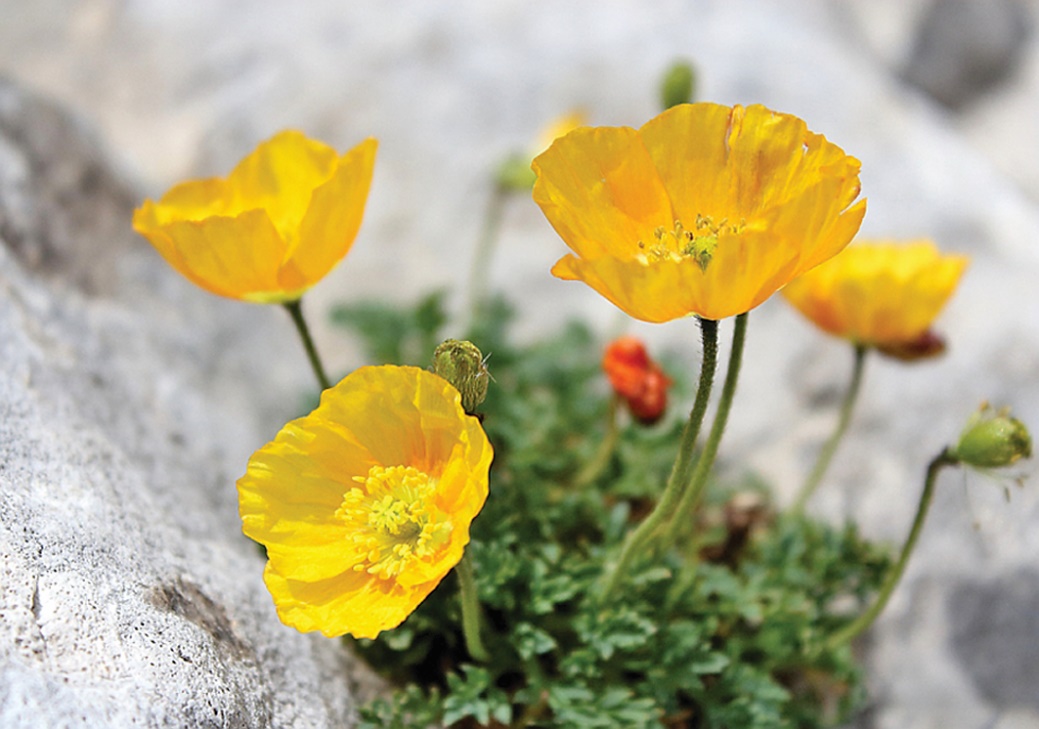 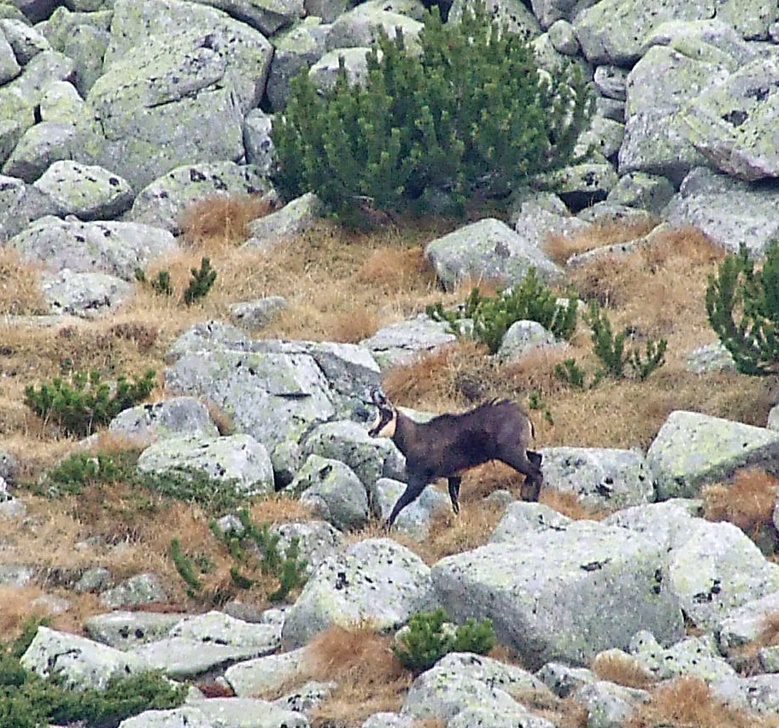 Обхваща северната част на планината Пирин.
В него се срещат редки растения и животни – еделвайс, пирински чай, пирински мак, бяла мура, белогърб кълвач, дива коза.
Тук се намира връх Вихрен и Байкушевата мура.
Планински мак
Дива коза
Национален парк „Централен Балкан“
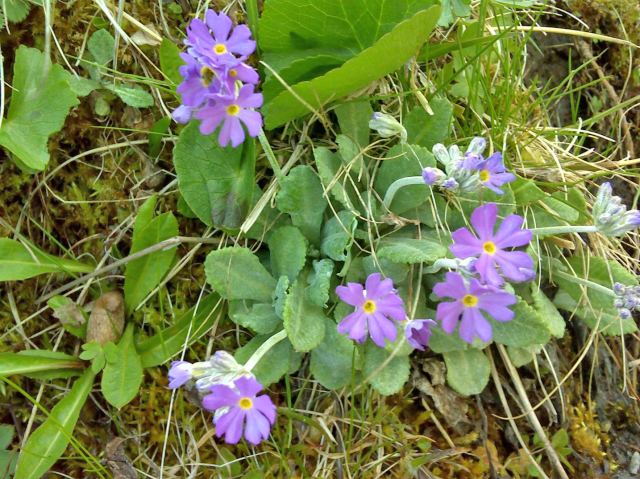 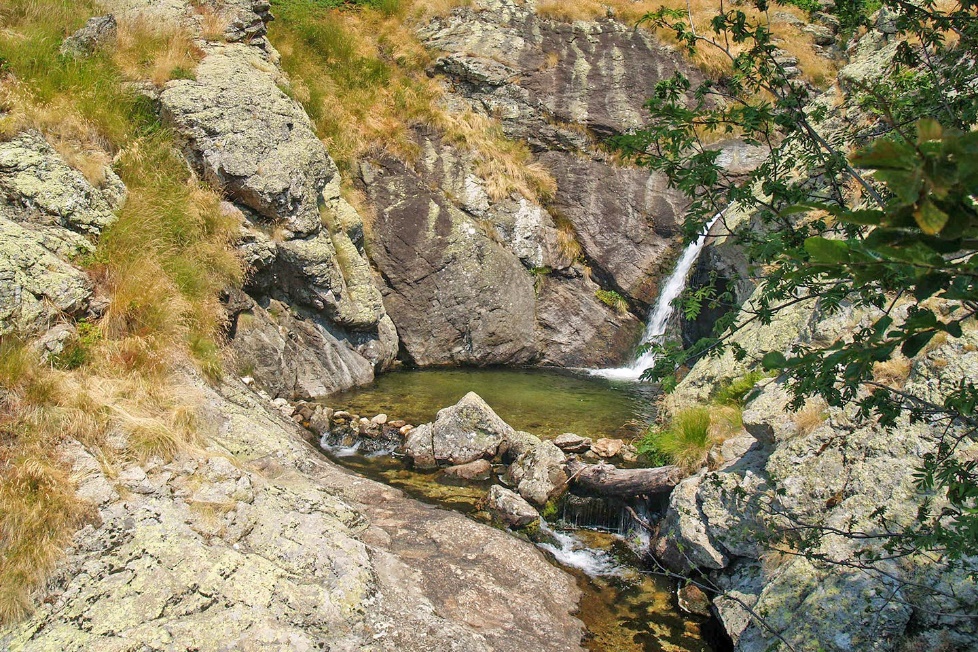 Разположен е в Средна Стара планина.
В него могат да се видят 12 вида растения, които не се срещат никъде другаде по света.
Тук се намира красиви скални забележителности, пещери , ждрела и водопади.
Тъжанско ждрело
Старопланинската иглика